GCC Winter Spring Menu 2023
Added Plant Power

Vegan

Wholemeal

Chef’s Special
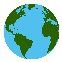 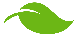 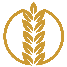 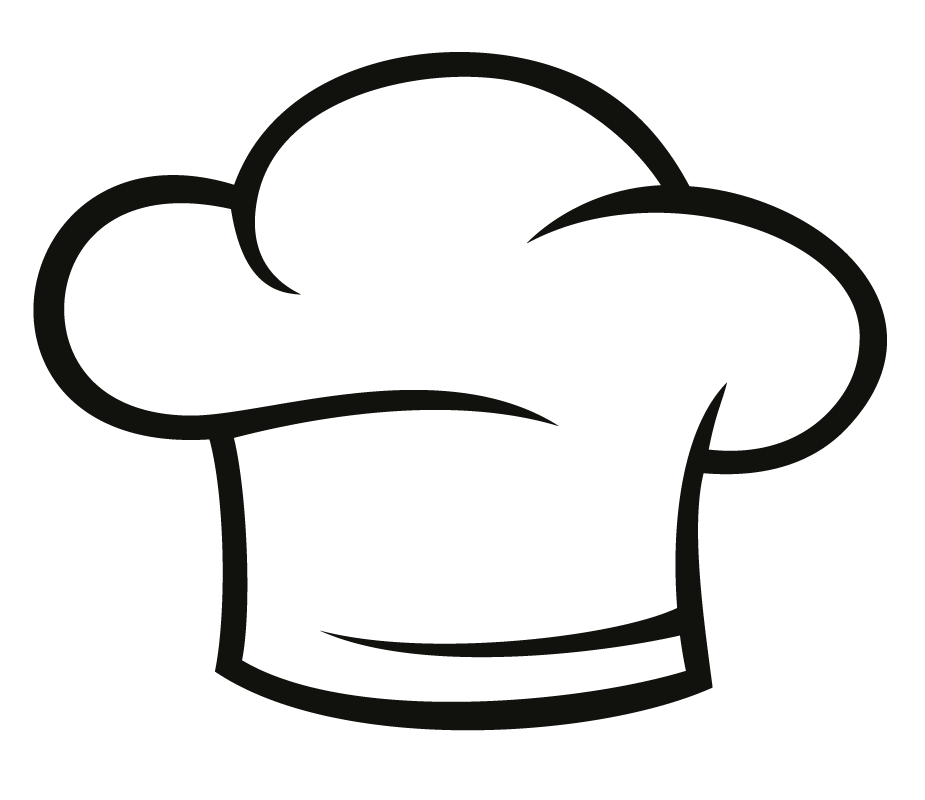 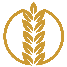 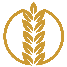 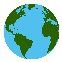 Available  Daily:

Bread freshly baked on site daily

Daily salad selection
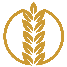 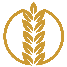 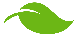 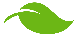 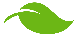 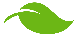 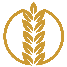 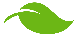 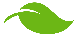 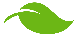 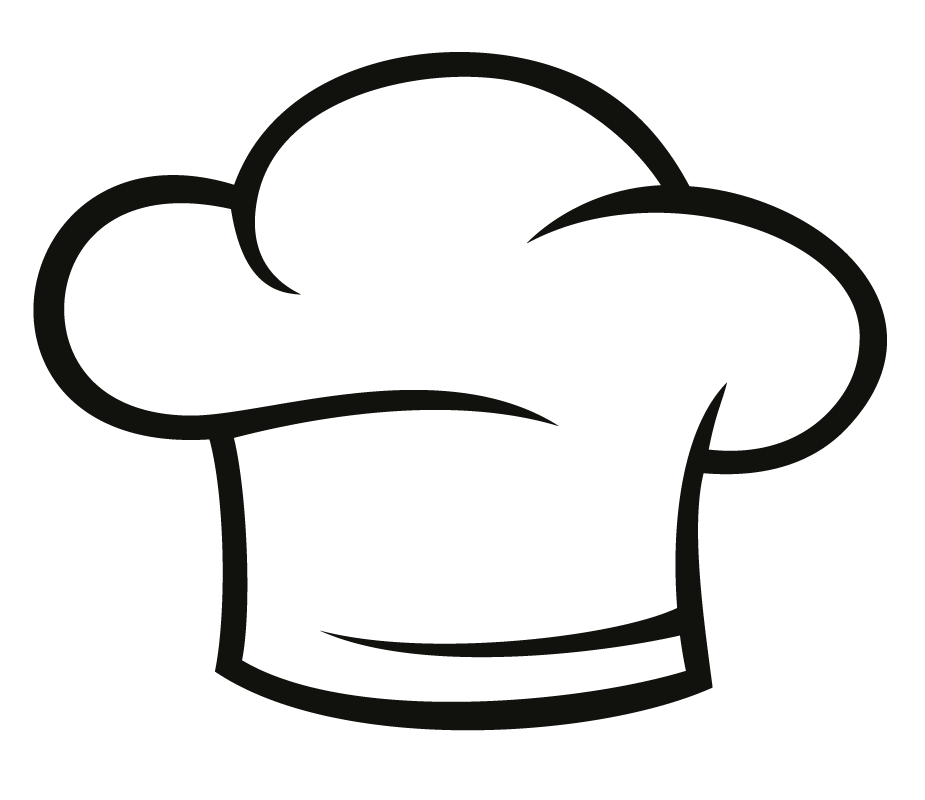 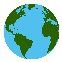 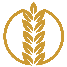 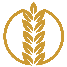 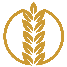 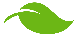 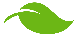 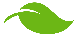 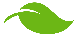 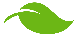 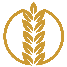 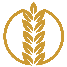 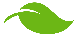 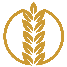 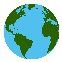 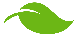 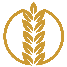 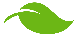 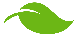 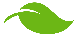 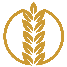 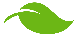 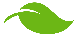 [Speaker Notes: SILVER MENU]